MICHIGAN COLLEGE APPLICATION  WEEK
Coordinated  by
Clare Gladwin Career Center
Educational Talent Search
Mid Michigan Community College



November 4-8, 2013

National College Application Week
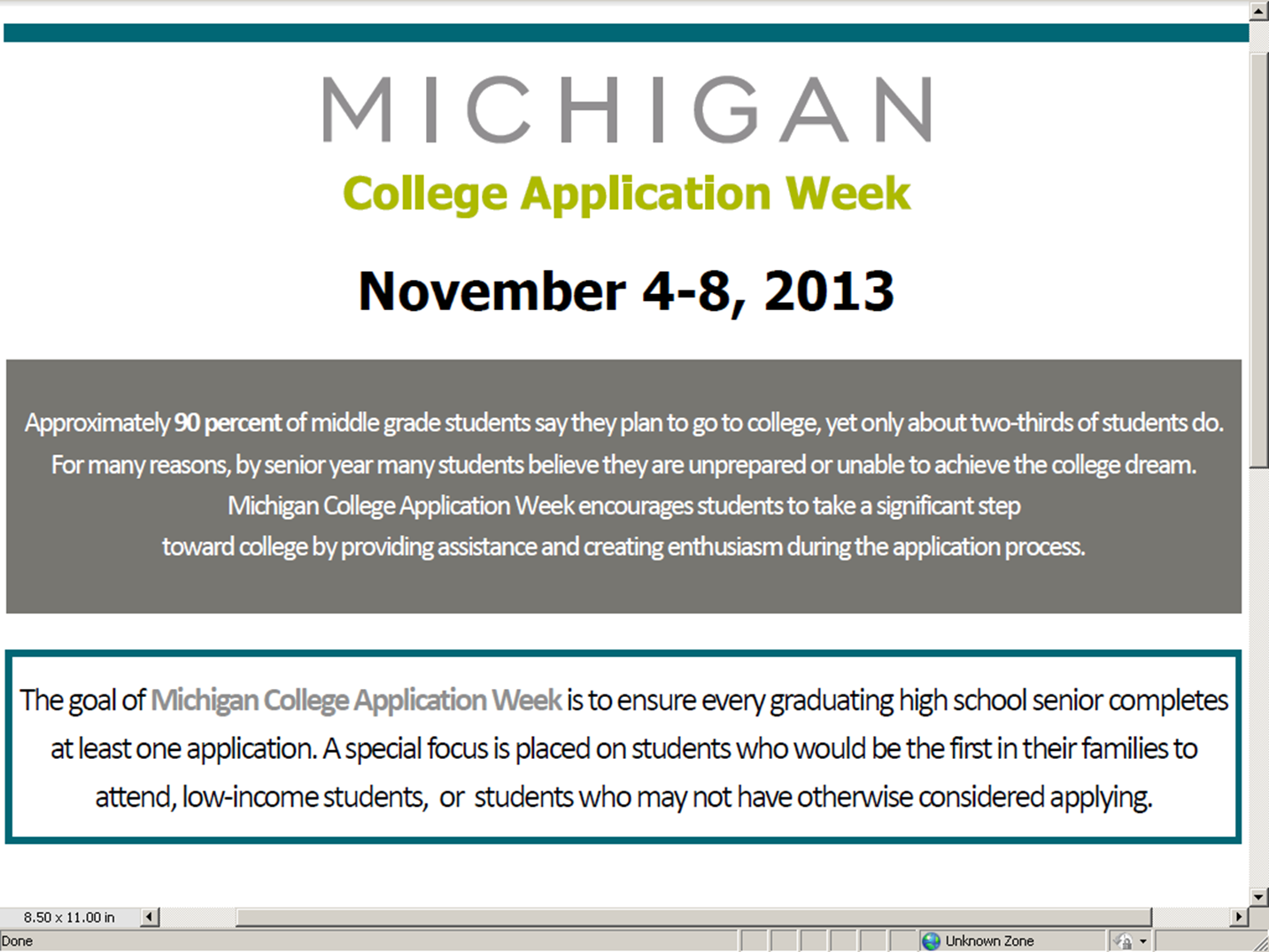 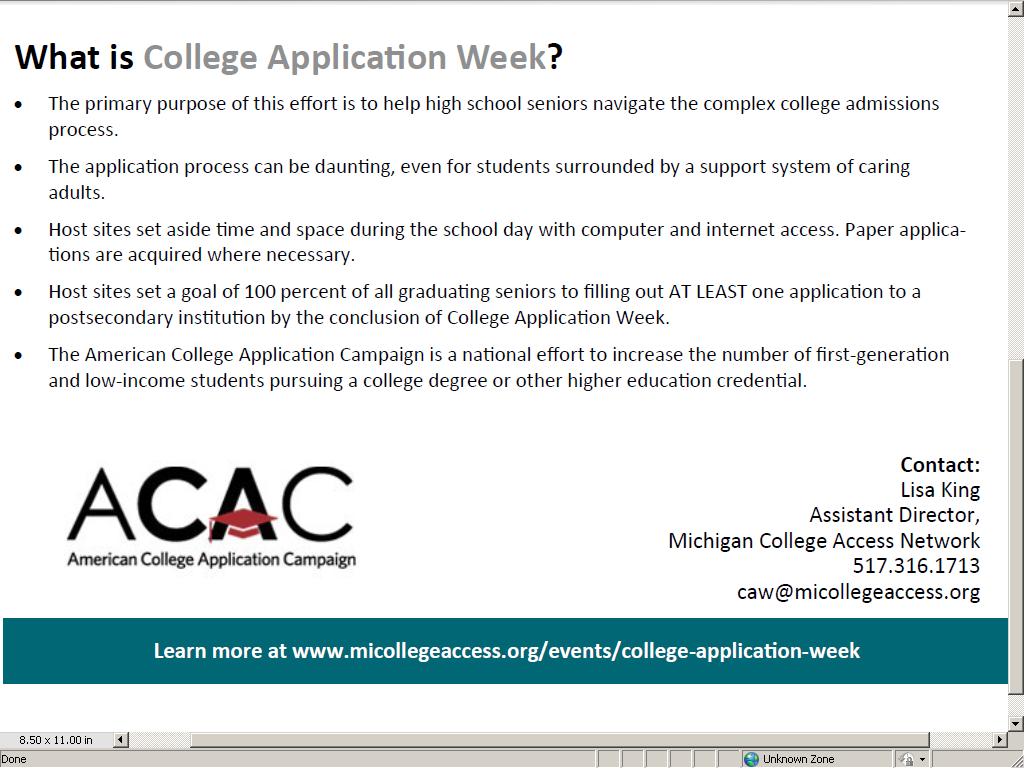 Sample Schedule
Week of October 28- Presentation to seniors
Week of November 4 (or beginning the Wednesday prior 10/30)
Monday: (Wednesday) Do online College Scavenger Hunt during advisory time
Tuesday:  (Thursday) All staff wear their College Sweatshirt and encourage students to “ASK ME” about my college
Wednesday: (Friday)  Pass out College BINGO Activity- to be completed throughout the day
Thursday: (Monday) Begin working with seniors on applications
      (groups of 22-30, possibly during their Language Arts class) 
Friday: (Tuesday) Wrap up
What We Need From You
A commitment to participate
Allow us to present at a staff meeting to get “buy in” from your staff
Send out Family Informative letter to all seniors
Set up a time to present to your students
Provide access to computers and a printer
Ask your Language Arts teachers to assign the “Common Application Essay” sometime in the month of October
   ___________________________________________________
Contact Information
Margie Dill, Clare Gladwin Career Center
 989-229-8710

Karry Kiste, Educational Talent Search
 989-386-6622 ext. 533

Chris Pellerito, Mid Michigan Community College    
989-386-6660
QUESTIONS???